Middle School Breakfast
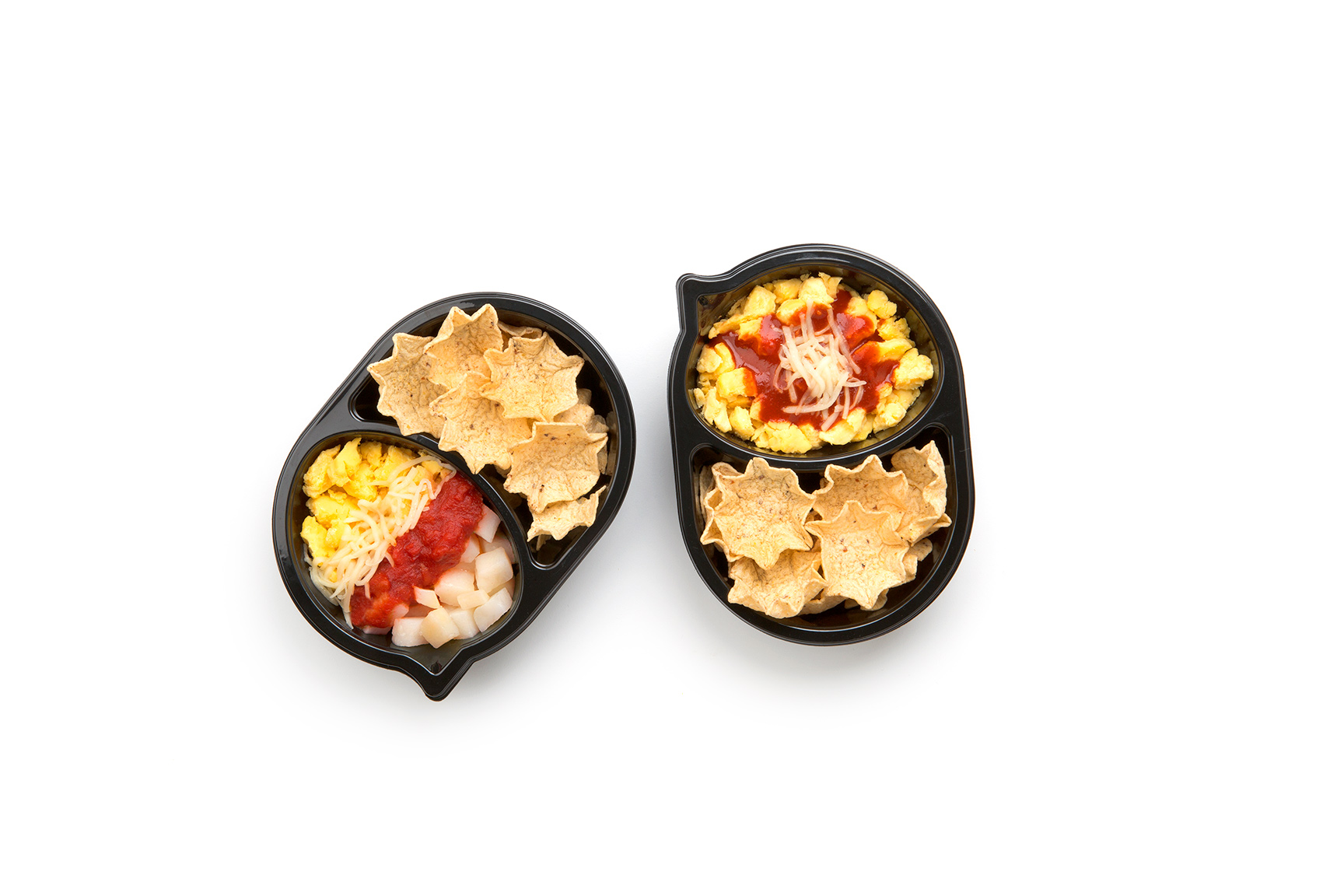 Breakfast: choice of 1% or fat-free milk; fresh available daily except when juice is offered three times per week.
 
 
This institution is an equal opportunity provider
Middle School Lunch
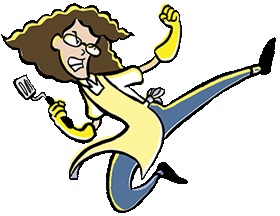 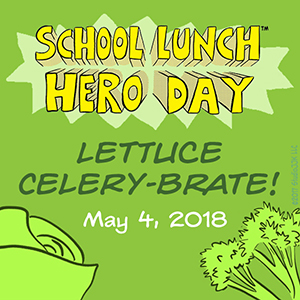 Lunch: choice of 1% or fat-free milk; fresh available daily.

Dairy-free (DF) and vegetarian (V) options available daily – if not listed on the menu, available upon request.

Vegetable of the day


This institution is an equal opportunity provider